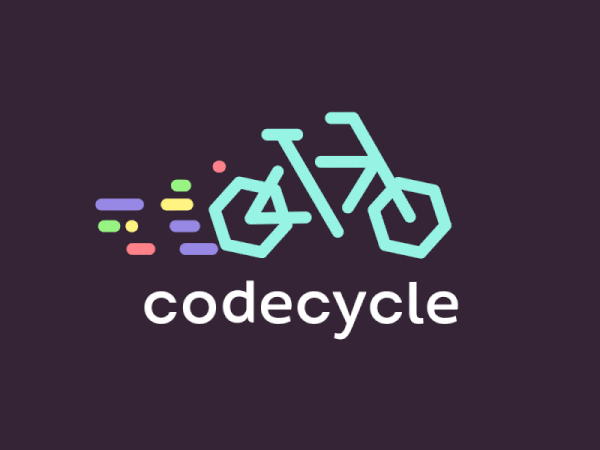 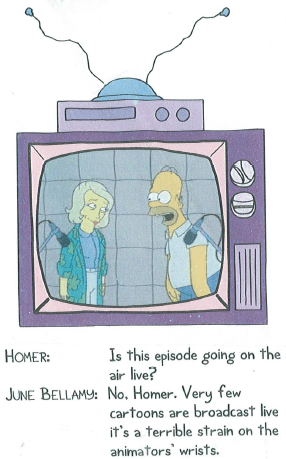 Computer Science 1033 – Week 8
Animation
“Live action writers will give you a structure, but who the hell is talking about structure? Animation is closer to jazz than some kind of classical stage structure.”  Ralph Bakshi
Textbook Readings for this Week
Animation
Make sure you get a copy of all your work!
Your assignment 2 and 3 websites will only be posted for the next month (till about ONE month after our final exam) so make sure you take a copy of everything you want to save and put it on a memory stick or in the cloud. 
ONE MONTH AFTER THE COURSE ENDS YOU WILL NOT BE ABLE TO GET ANYTHING YOU POSTED ON cs1033.gaul.csd.uwo.ca BACK. KEEP COPIES!
Good Review for Searching!
https://www.youtube.com/watch?v=LVV_93mBfSU Lean[
What is animation
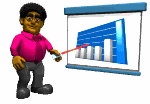 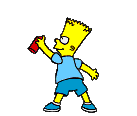 A sequence of images that create the illusion of movement when played in succession.
QUESTION:  How does the illusion work, what is each still image called?
Here are some simple examples:
A  FRAME
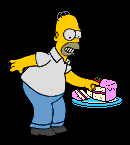 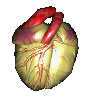 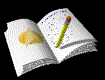 Why use animation?
Four Stroke Engine
Easier to show somebody how something works then to try and explain it. 
Also animation: 
Indicate movement 

Illustrate change over time 

Visualize three-dimensional objects 

Attracts attention
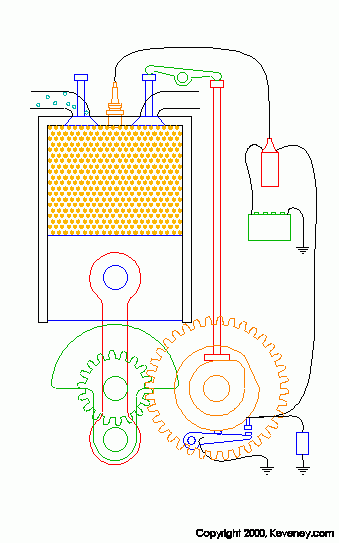 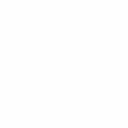 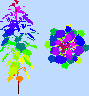 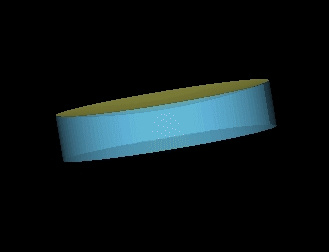 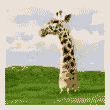 How does animation work?
Simulation of movement through a series of pictures that have objects in slightly different positions 
Each drawing is called a frame (a snapshot of what’s happening at a particular moment)
Required Frames Per Second FPS:
Movies on film  24 fps
TV 30 fps
9000 frames for five minute cartoon
Computer animation  12 to15 fps
Jerky if anything less
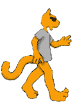 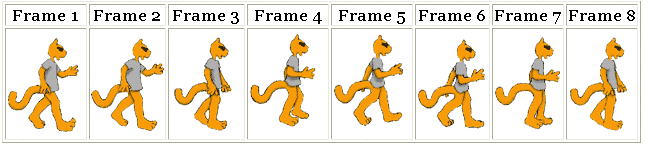 Sampling and Quantizing of Motion
Since each frame is just an image 
Each frame is sampled into a discrete samples and each sample becomes a pixel  Sampling process
Remember:
More samples means better quality (same image represented in10 pixels by 10 pixels or in 200 pixels by 200 pixels)
More samples means bigger file sizes (10 pixels by 10 pixels vs 200 pixels by 200 pixels)
Each pixel gets assigned a colour, maybe just 2 colours(black and white1bit colour) or maybe 16 million colour (24 bit colour)  Quantization process
Question: What else can we “Sample” with MOTION?
[Speaker Notes: Sample the temporal dimensions of the video, sampling= frames
Higher frame rate means more accurate motion is sampled. Also means larger file size!]
Frame Rate (Frames Per Second FPS)
Frame Rate: indicates the playback speed of the animation in frames per second
Low frame rate appears choppy
Question: BUT high frame rate can also appear choppy, WHY?
Answer: if the computer playing the animation is not fast enough to process and display the frames.
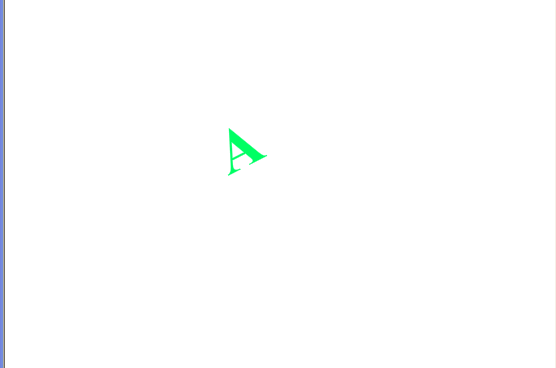 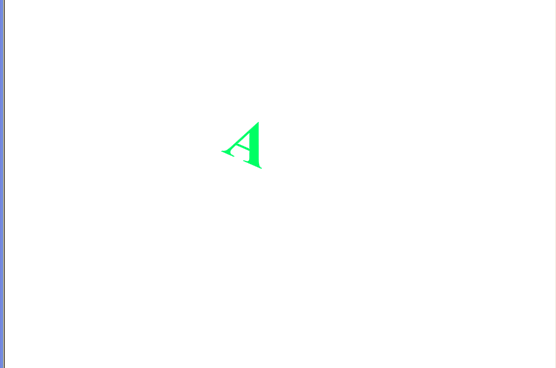 2-D Animation
two types of 2-D animation:
Cel Animation (also called traditional animation, classical animation, hand-drawn animation, frame by frame animation)
Path Based Animation
Both types still are made of frames:
The more frames per second, the more believable the movement will be.
The more frames per second, the bigger the final version of the movie file will be (more bytes)
5 Types of Animation
https://www.youtube.com/watch?v=NZbrdCAsYqU  (start at 30 seconds)
Traditional Animation (Cel Animation)
Rotoscoping is one type
2D Animation (Path Based Animation)
Computer Animation
Motion Graphics (this is what we will be doing, it uses Path Based Animation behind the scenes)
Stop Motion
3-D Animation (Type of Computer Animation)
3-Dimension animation involves 3 steps:
Modelling
Rendering
Animating
Demo
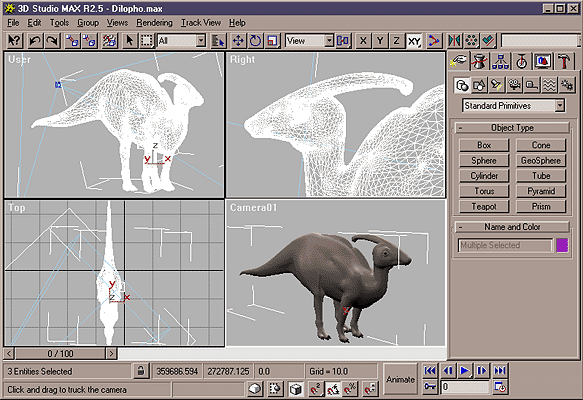 Cel Animation
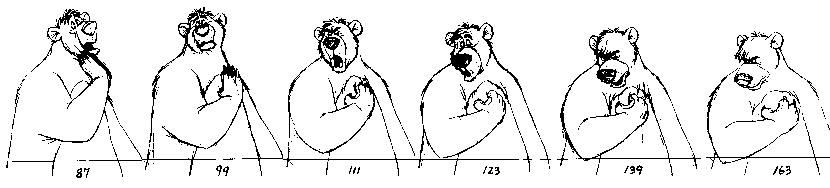 An animator must HAND draw every single frame! 
To simplify, one background is drawn and then the item that will move is drawn on a clear sheet of plastic (a cel), one drawing for each frame.
When moving to the next scene, just change the background
Traditional Animation  	(start at second 55)
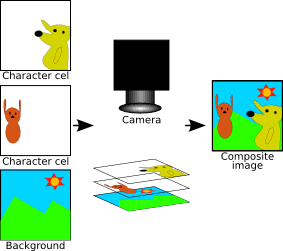 Path Based Animation
Pick:
a starting point for an object, (start frame)
an ending point for an object (end frame)
a path for the object to follow
And then the computer generated all the frames in between (called TWEENING), so that the artist doesn’t have to draw the intermediate frames (like the artist did in cel based animation)
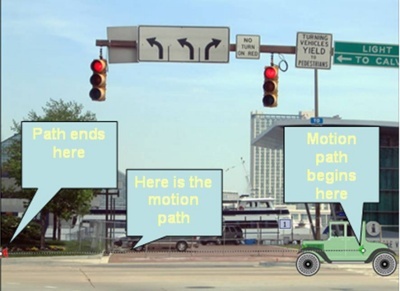 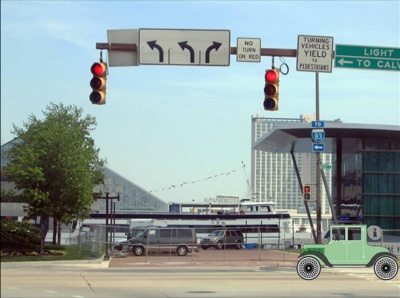 2-D Animation Terminology
Question:  What do these terms mean?
Keyframe
Tweening
Onion Skinning

Some Inspiration  An amazing animator: http://j-scott.com/work/
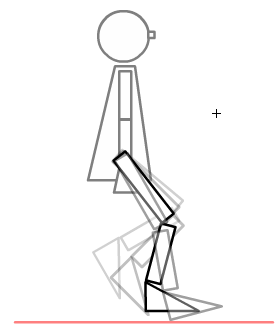 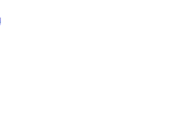 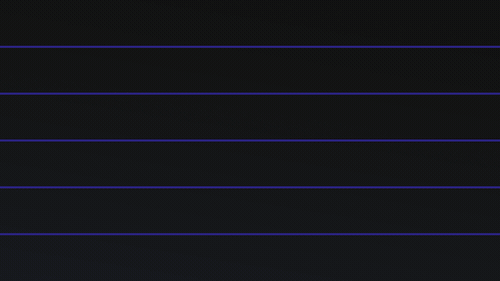 Path Based Animation
Question If I have a 40 frame movie playing at 5 frames per second, how long will the movie be? ___ seconds
Question :



Question: The path the object follows have to be a straight line, TRUE or FALSE?
Question:  What software allows us to do path based animation?
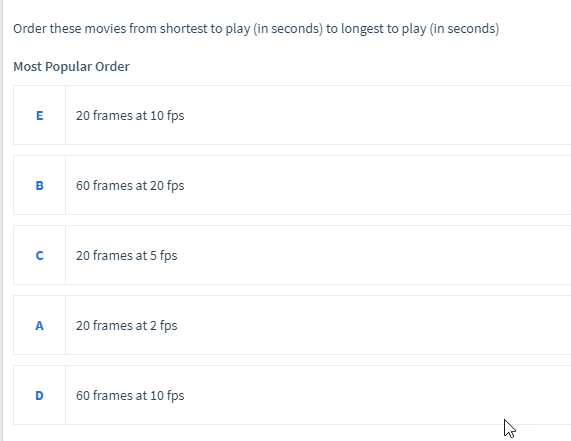 A – 10 sec
B – 3 sec
C – 4 sec
D – 6 sec
E – 2 sec
ORDER: EBCDA
Path Based Animation Software
The software that generates the frames has features such as:
Looping
Transition (Fade in and Fade out)
Repetitions  allows the user to pick how many times the animation repeats
Setting the Frames Per Second
Question: What does a bigger FPS imply?
Larger file size
More realistic motion
What can we do to change the motion?
If the animation appears too slow, we can speed up the motion by:
Reduce the number of frames (say pull out every other frame)
OR
Increase the frame rate (go from 10fps to 20fps)
Assume we have an animation is the 40 frames and our frame rate is 10 frames per second.
QUESTION: how long will the animation be?
QUESTION: what happens to the movie if we pull out every other frame?
QUESTION: what happens if we go from 10fps to 20fps?
4 seconds
2 seconds – 20 frames now and file size will be ~ ½
2 seconds – no change to original file size because same number of frames
Slowing down the motion by adding more frames
Assume now that the motion is a bit too fast, 2 ways to slow it down:
Way 1: Add more frames:
Keep the frame rate the same
Increase the number of frames between the keyframes to stretch out the animation
Way 2:  Lower the frame rate (go from 20fps to 5fps)
Keep the same number of frames as original but stretches out movie
Original Clip has 5 frames, at 20 fps, so finishes playing at 0.2 seconds, too fast!
Way 1:  still have 20 fps, but add in extra frames between, now have 20 frames
Way 2:  holds frame on screen for 0.2 seconds, then moves to frame 2, on screen for 0.2 second, etc….
Question:  What is wrong with Way (c)?
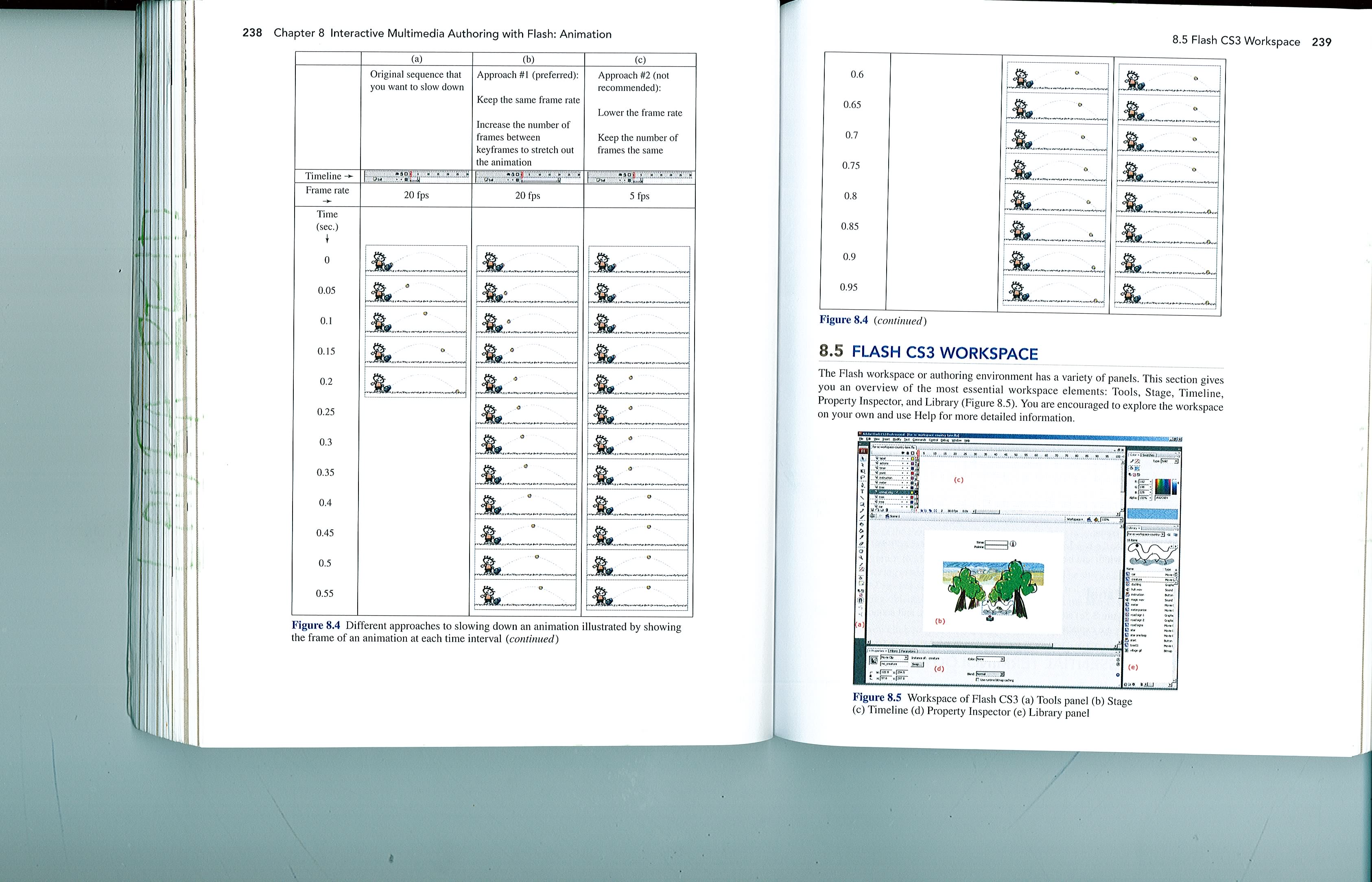 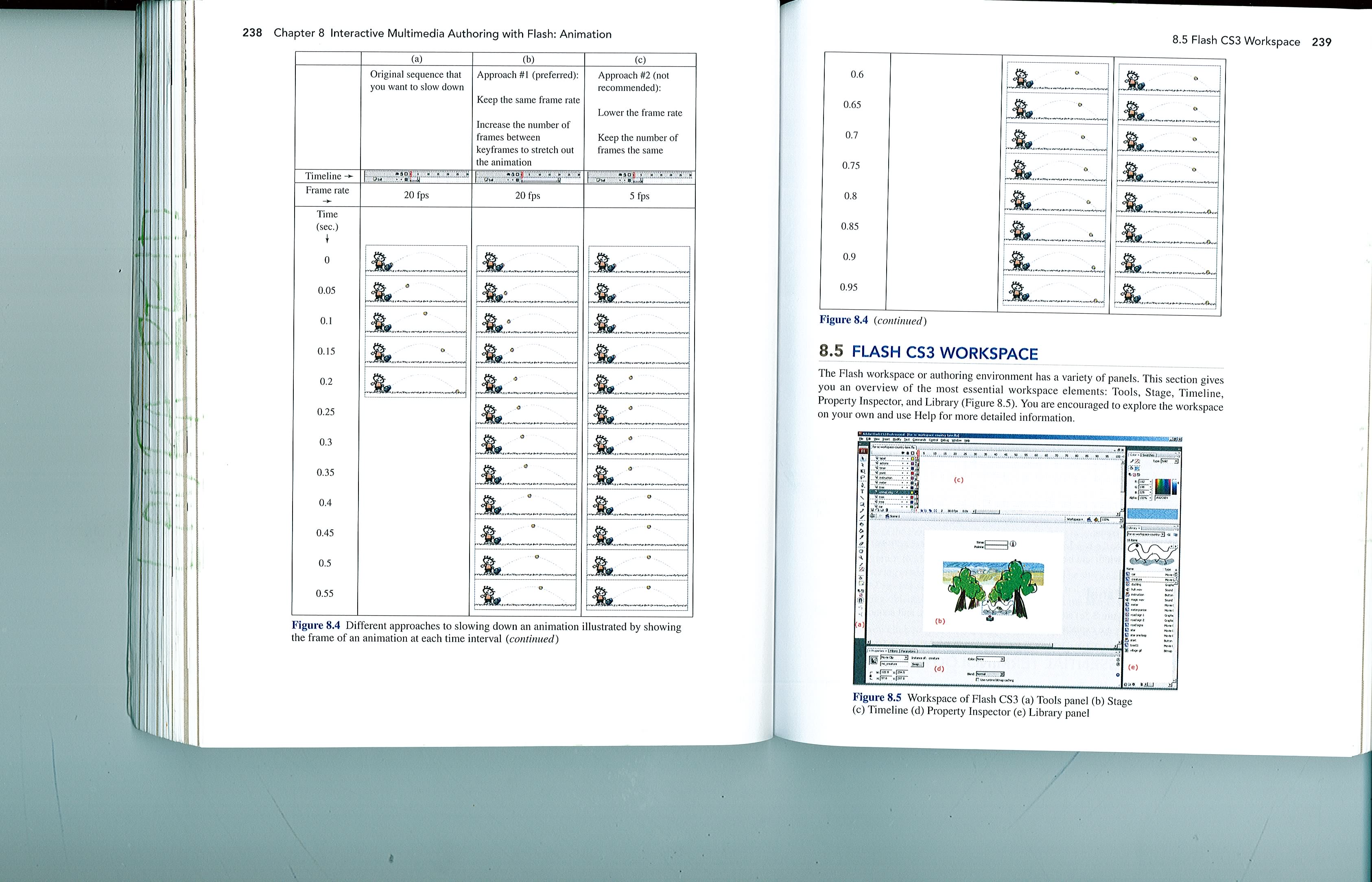 https://frames-per-second.appspot.com/
From the text book: Digital Media Primer by Yue-Ling Wong
Cel Animation vs. Path Based Animation
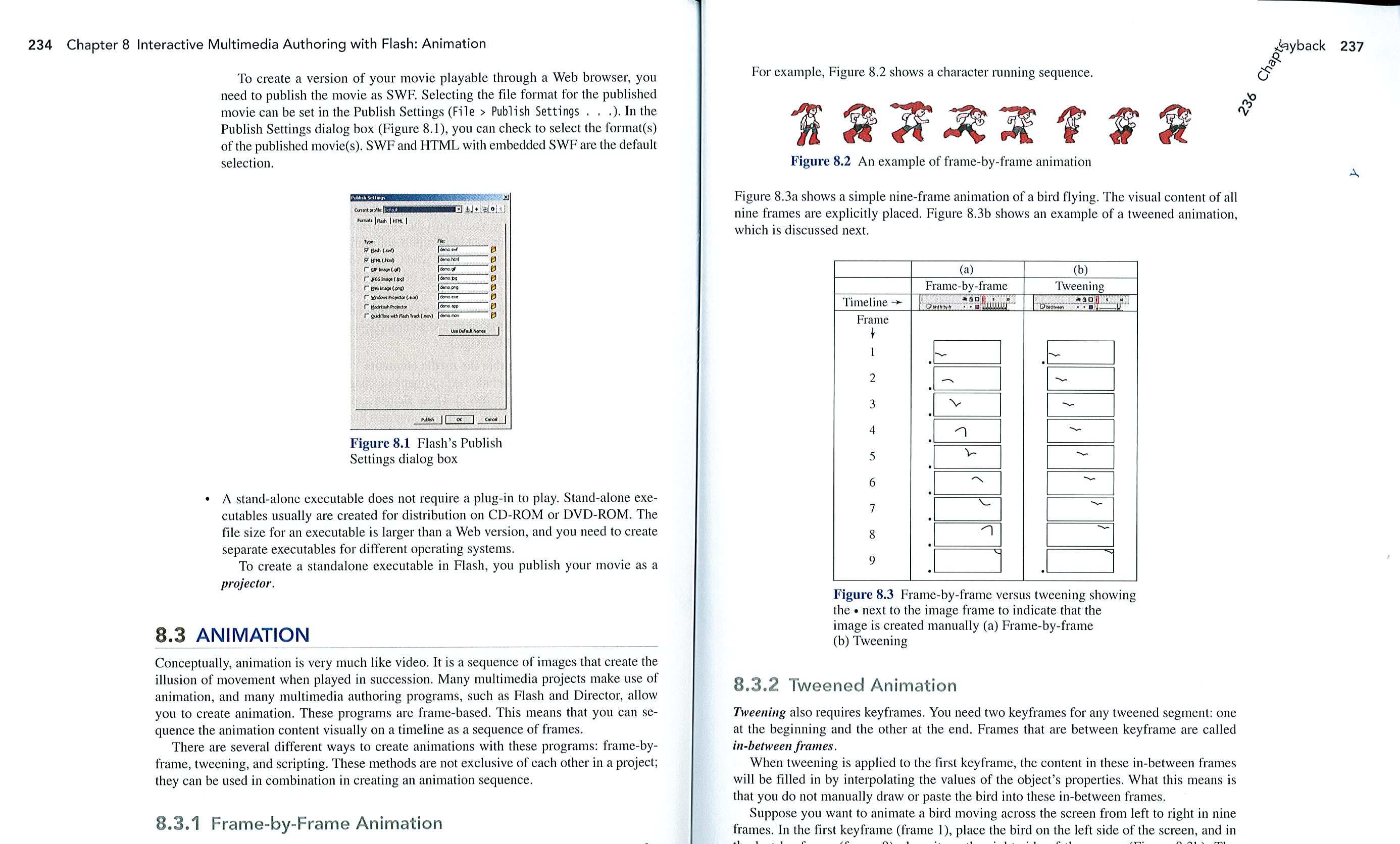 From the text book: Digital Media Primer by Yue-Ling Wong
5 Tips to Create Realistic Motion
Question: which object is heavier? How do you know this? How did the artist achieve this?
Timing



Consider the timing and spacing of your key frames
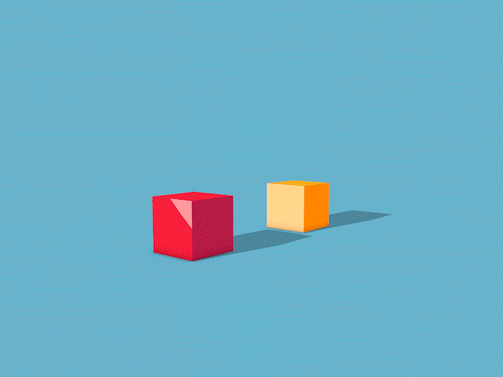 Question: How does the artist show the speed with the poker chips?  What is Ease?




Consider playing with Ease (Slow In and Slow Out) in your animation software  hEaseqbKhY
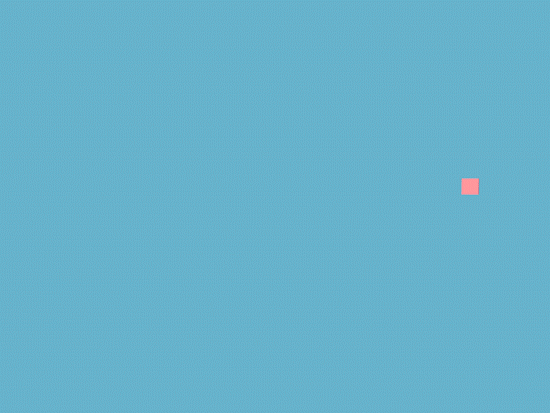 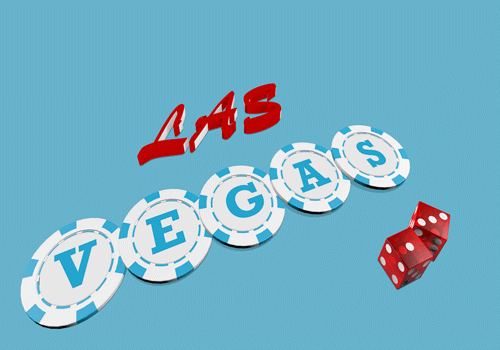 Question: What do you notice about the movement of the helmet compared to the body in this image?





When the something continues to move after the thing it is joined to stops  Follow Through
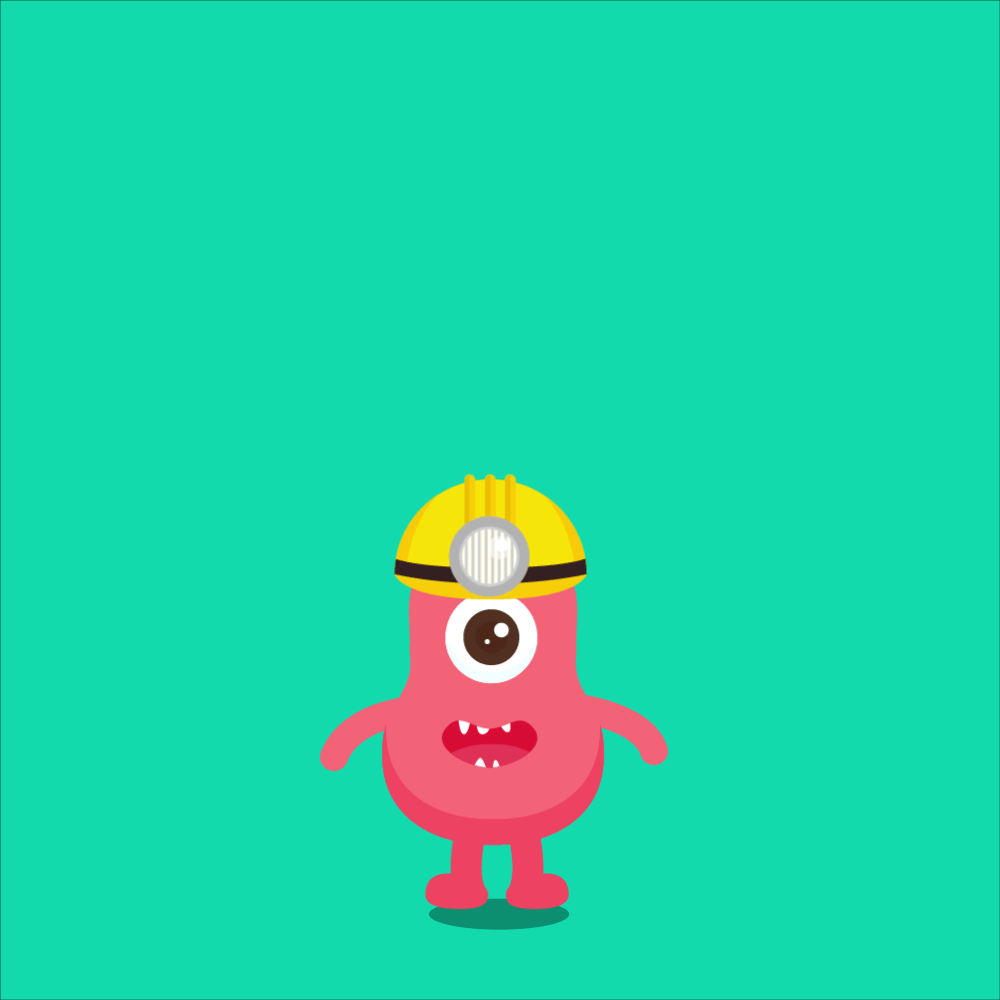 Question:  What do you think the box is about to do?  What term do we use when we think something is about to happen?





When the something prepares for an action to communicate to the viewer that something is about to happen  Anticipation
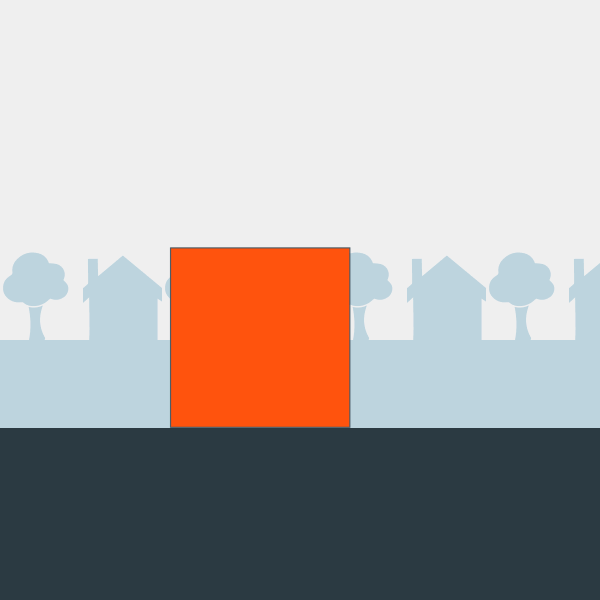 Question:  What is interesting about the shape of this rocket as it starts and stops? What terms would you use to describe this? What other common object do we often use to display this phenomena?




Animated objects can get longer or flatter to emphasis their speed, momentum, weight and mass Squash and Stretch
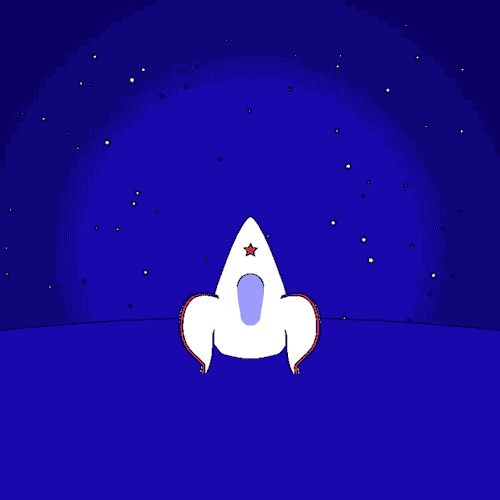 Where can you get animation?
Purchase CDs or buy off the Internet or get free clipart on the Internet, for example:
https://classroomclipart.com/clipart/Animations.htm  
OR, you can create your own:
Animated Gifs can be create in Photoshop or in other software tools
Using Flash
We will look at different file types of animation:
Animated gifs (.gif)
Flash Animations (.swf)
PowerPoint Animations (.mp4)
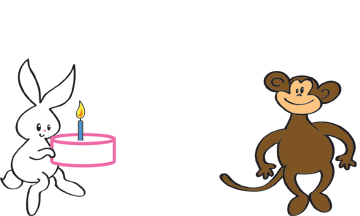 Animated GIFS
Question: What do you think the file size of an animated gif is affected by:
Size of the gif (frame dimensions)
Number of colors 
Number of frames
Question: What do you think is the maximum number of colours you can have in an animated gif?
No Plug-ins Required:  Animated GIFs require no plug-ins, and the authoring tools to create them are often free and easy to learn. 
No Sound:  If you need sound in addition to motion, you cannot use an animated GIF by itself. Instead, you may want to consider other animation alternatives, such as Flash, or even video
Plug-in:  A program that permits web browser to access and execute files that the browser would not normally recognize. Flash uses Shockwave
As of fall 2019, we are using PowerPoint to do our animations:
First decide on how to create the animation:
To make an object arrives
To emphasis an object while it is still there
To make an object leave
To make an object follow a path
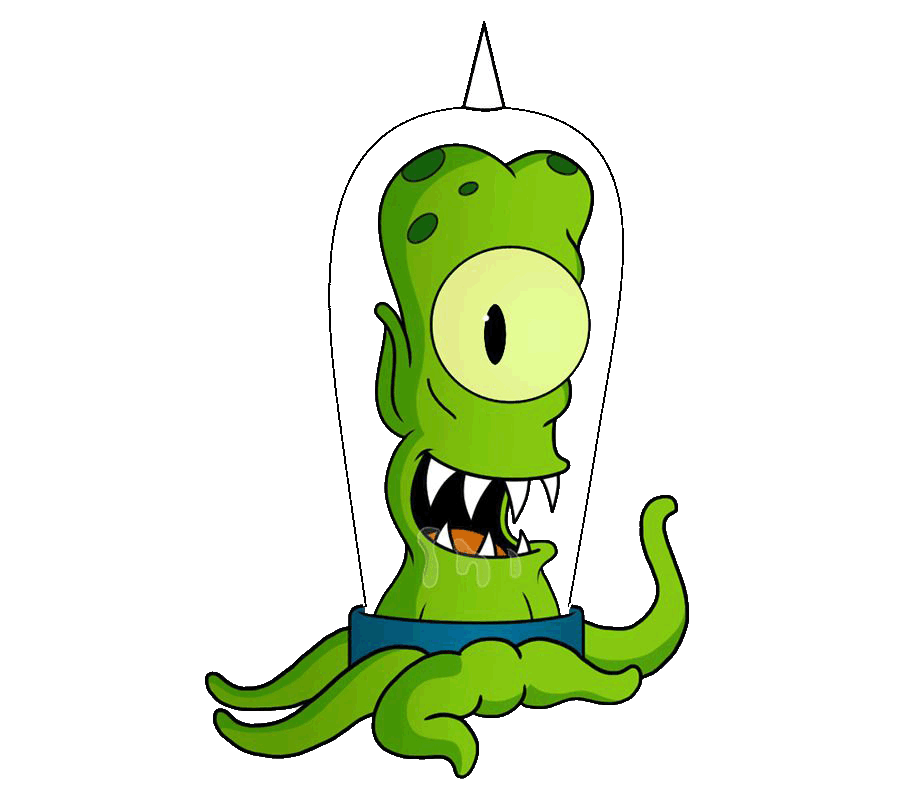 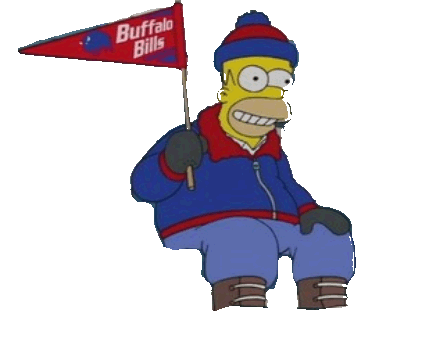 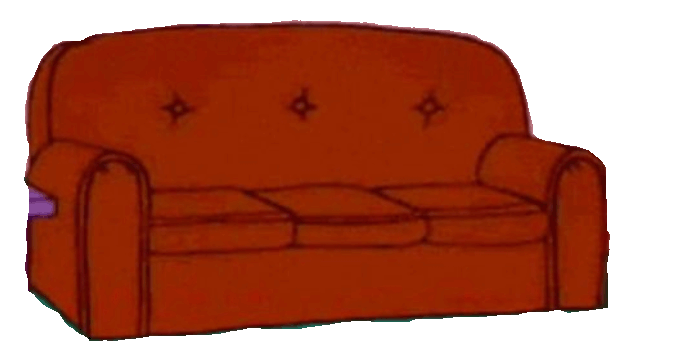 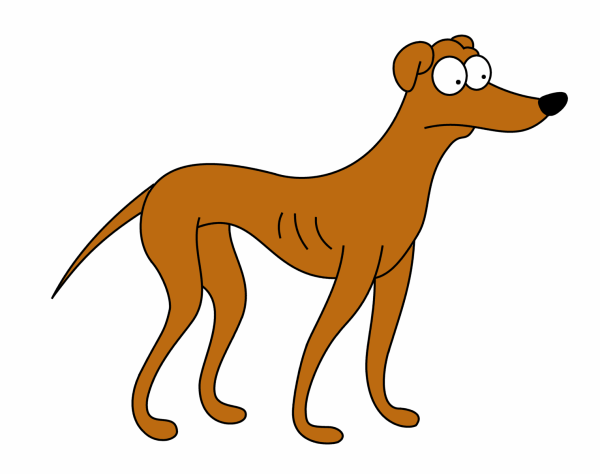 Ease in/Ease Out (Smooth Start/End) and Bounce End
Smooth Start – slow at the beginning, gets quicker at that end

Smooth  End – starts quickly but slows down at the end
Smooth Start – makes it start slowly (ease in)
Smooth End – makes it end slowly (ease out)
Smooth Start + Smooth End <= Duration
How to make a ball bounce in PowerPoint
0 for Smooth Start and 0 for smooth end
2 for Smooth Start and 0 for smooth end
4 for Smooth Start and 0 for smooth end
0 for Smooth Start and 2 for smooth end
0 for Smooth Start and 4 for smooth end
0 for Smooth Start/End 1 for bounce
2 Smooth Start, 0 smooth end, 1 bounce end
Default Start 2 sec smooth start and 2 sec smooth end
Regular                 Smooth Start               Smooth End               Bounce
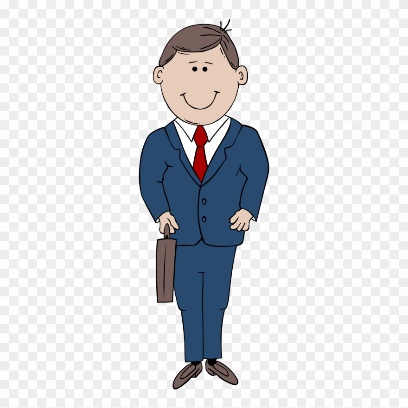 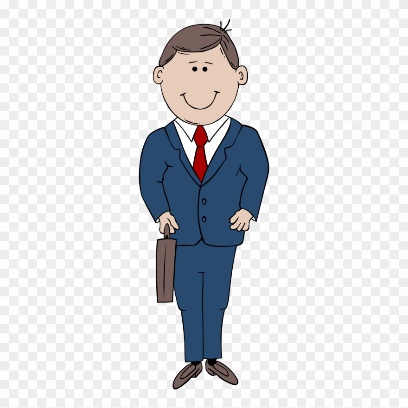 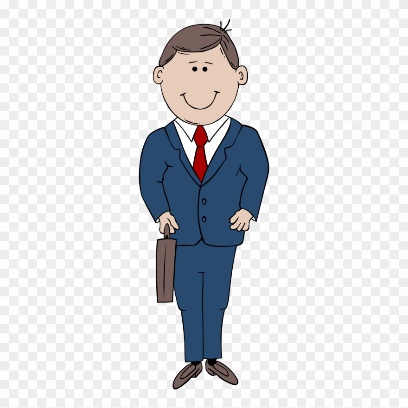 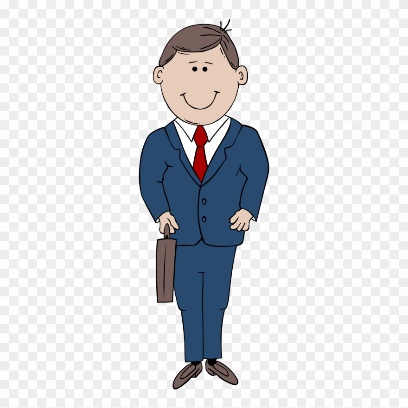 Control your Timing and Duration
When motion path (ghosted shape) has a green circle (start) or red circle (end), motion is selected. When motion path has a green triangle (start) or red triangle (end), motion is NOT selected.
Go Canada!
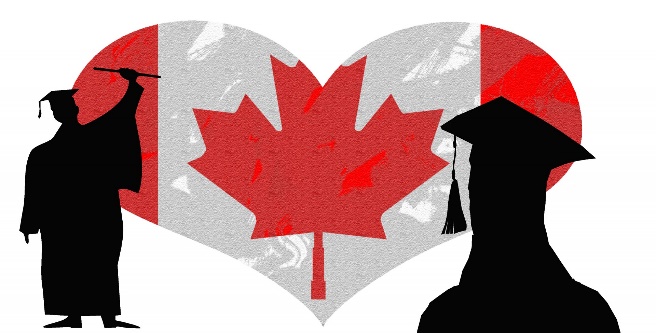 Tweening in Action
QUESTION: Suppose we had the following starting picture and the given ending picture, what THREE things do you think you would have to consider in order to make it appear animated but it should have a smooth animation, not jerky?
QUESTION: What colour will the tween frames be?
Start picture
End picture
3 Things All Happening At Once:
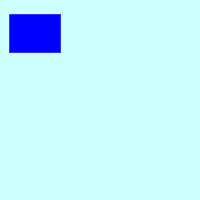 Tweening:  Creating the intermediate frames based on the starting keyframe and ending keyframe. In the above case, the tweening operation needs to create frames that are doing 3 things all at once:
Going from a square to a circle
Going from the top left corner to the bottom right corner (following a path)
Going from blue to red (so it MUST go through purple in order for the transition to look smooth)
[Speaker Notes: shape]
Try it yourself in PowerPoint
Both of these shapes start at blue but the left one morphs to red and the right one morphs to green. Before pushing play, try to figure out which colours each oval must go through to get to its ending colour. Then try it out in PowerPoint
Starts at blue, morphs to red
Starts at blue,  morphs to yellow
Laura’s first venture into the world of  PowerPoint Animation 
First time I tried PowerPoint and this happened   (can you see the problem?)
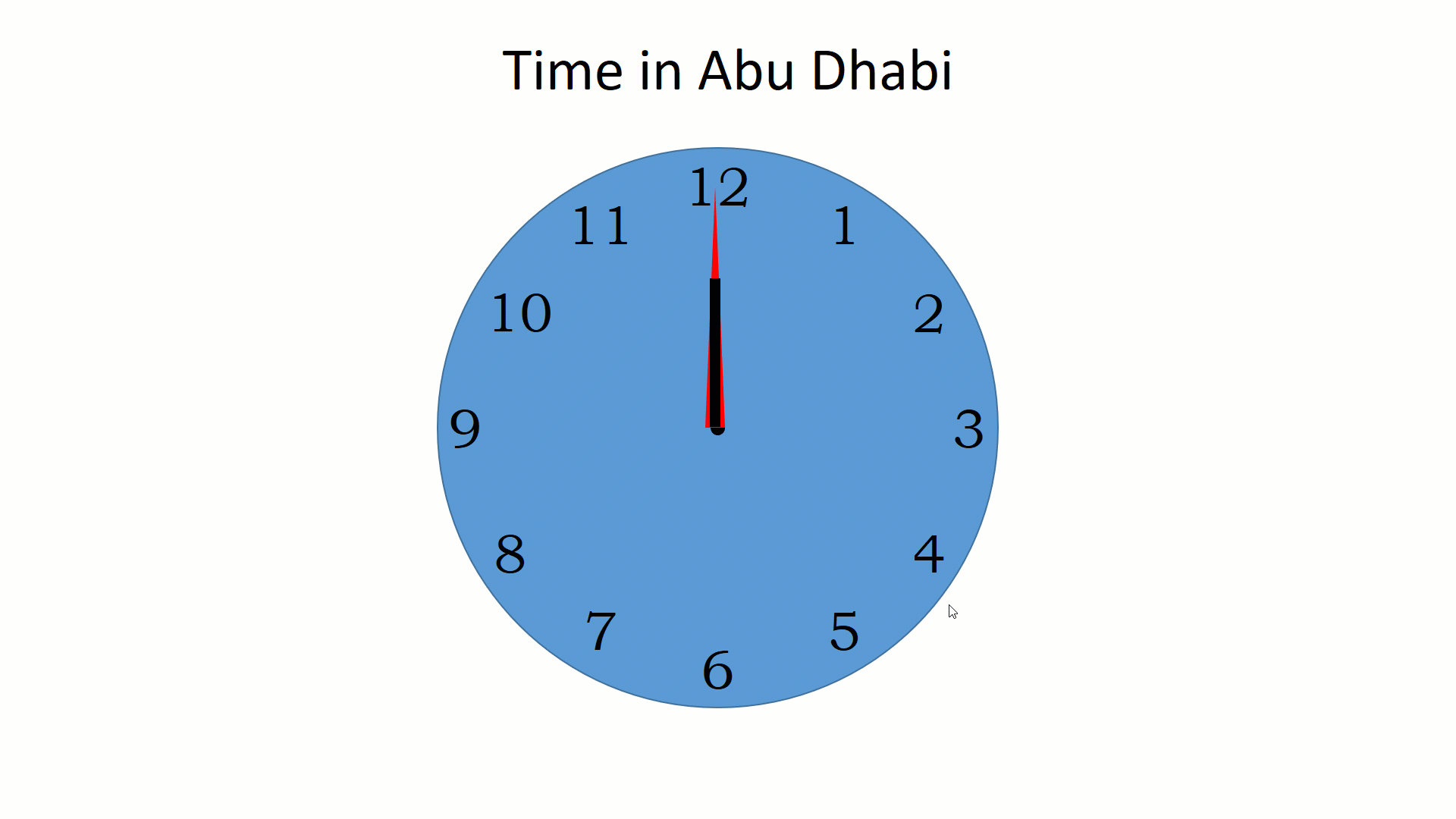 Comparing File Types:
History of Animation: early cave drawings show animals with 8 legs (trying to show animal moving) 1868 – Flip book patented 1877 - Praxinoscope Cylinder containing slits that when spun gave the illusion of movement 1892 - Reynaud showed how he could use 12 pictures and loop the pictures. He had 500 frames using something similar to the modern film projector 1898 – Stop motion animation introduced
Ancient Egypt Mural  attempting to depict movement (4000 years old)
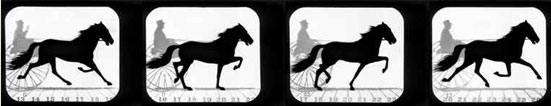 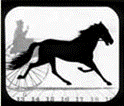 1906  Blacktons makes “The Humorous Phases of Funny Faces” using a blackboard and frame by frame shots1914  McCay makes “Gertie the Dinosaur”, the first successful character animation1928  Walt Disney uses sound and animation in Steamboat Willie1937  first full length feature animation movie: Snow White
Gertie The Dinosaur
1960  first prime time animation  TV Show debuted Question: What was it?Question: What is the longest running animation prime time show1982  Star Trek, The Wrath of Khan includes computer generated effects. TRON, a Disney animation includes 15 minutes of computer generated scenes1986  Take On Me by aha, creates much hyped video that uses rotoscoping (pencil-sketch animation/live-action combination )1995   Question: What was the first full length completely computer generated animation movie released? Question: What is the highest grossing animated film of all time?2011  Cinemagraphs are invented…
Chris Griffin
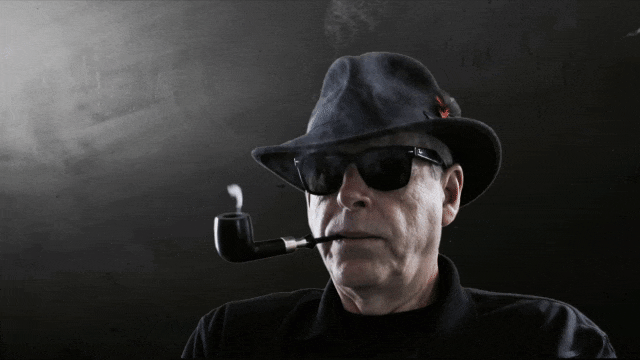 Cinemagraphs
Introduced in 2011
Sample One
Usually stored as animated .gif
To create one you will need BOTH a still picture and a video
Sample Two
Laura’s first tries at Cinemagraphs
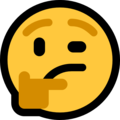 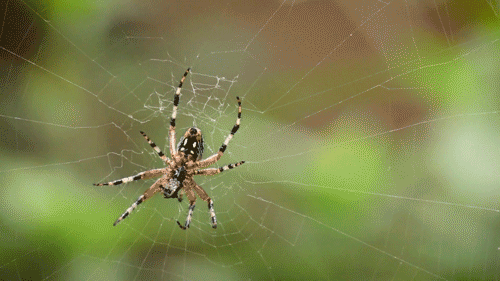 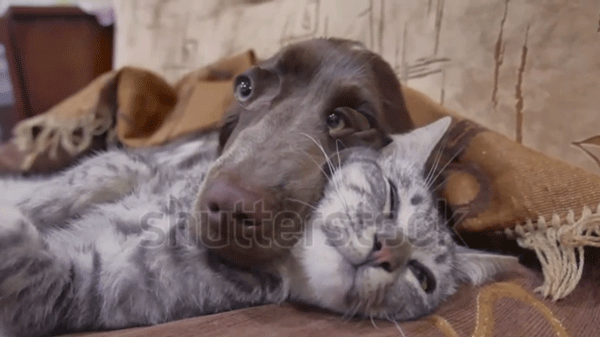 Finally, for the major assignment, you must create an animation.  Here is a previous one to inspire you!
Cute major from a former year: